Resilience-Building through Savings Groups
 
Preliminary Survey Findings

Prepared by the BRCiS Evidence and Learning Team
‹#›
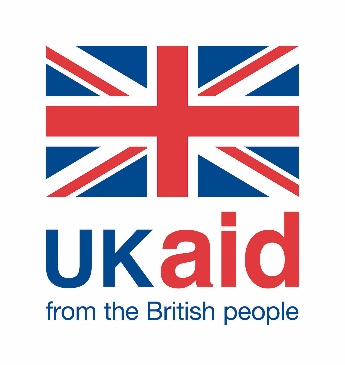 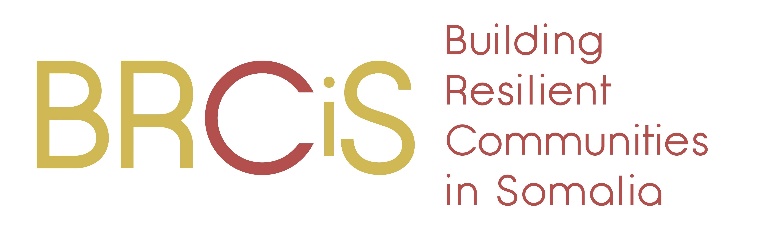 In this deck
This slide deck contains top-level findings from a phone survey with ~430 Village Savings and Loan Association (VSLA) and Self-Help Group (SHGs) participants under the Building Resilient Communities in Somalia (BRCiS) Consortium.

Savings groups are commonly used interventions by NGOs working in fragile contexts to build the resilience of vulnerable groups against recurring shocks. Yet, rigorous evidence demonstrating specific impacts is still nascent in the context of Somalia. BRCiS aims to contribute to ongoing learning efforts by analyzing its own savings group activities, building on available operational data and survey insights from group participants.

Principally, this analysis seeks to answer three main group of questions, alongside other aspects such as gender dynamics and female empowerment.

1) How does participation in VSLAs/SHGs affect resilience capacities at household and community level?
2) How does savings and loans performance vary based on the modality of groups (VSLA vs SHG models)?
3) Is there any variation between the observed impacts of VSLA vs. SHG groups across different livelihood settings? Put it differently, are VSLA/SHGs better suited to specific livelihoods contexts?
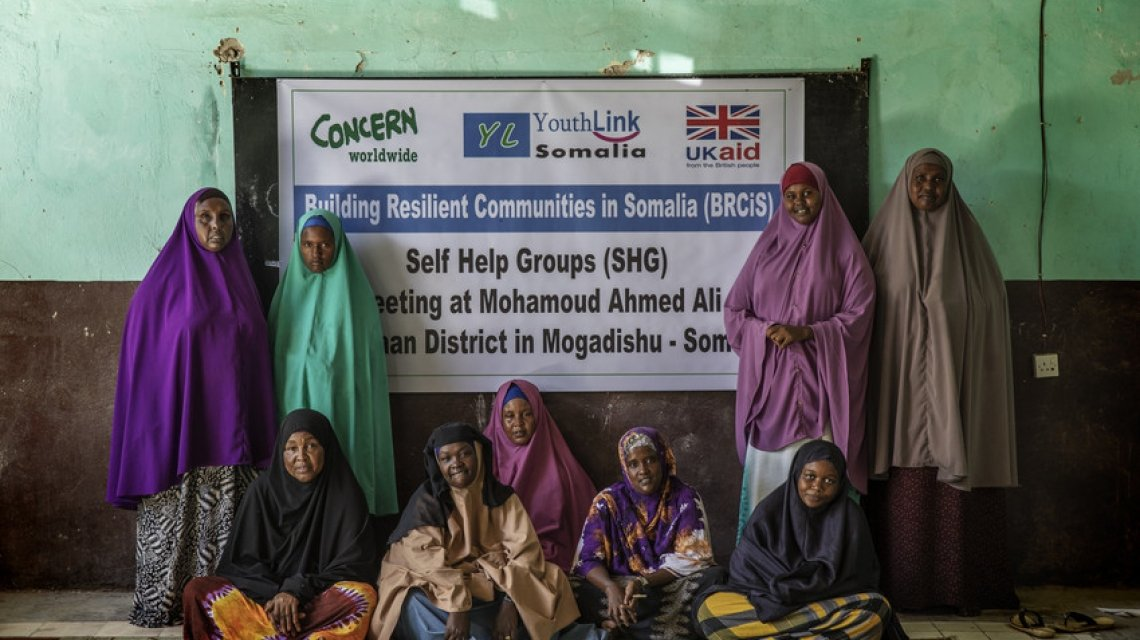 Self-Help Group Participants in Karaan District, Mogadishu, Somalia (2020)
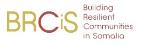 EXECUTIVE SUMMARY
Headlines on Gender
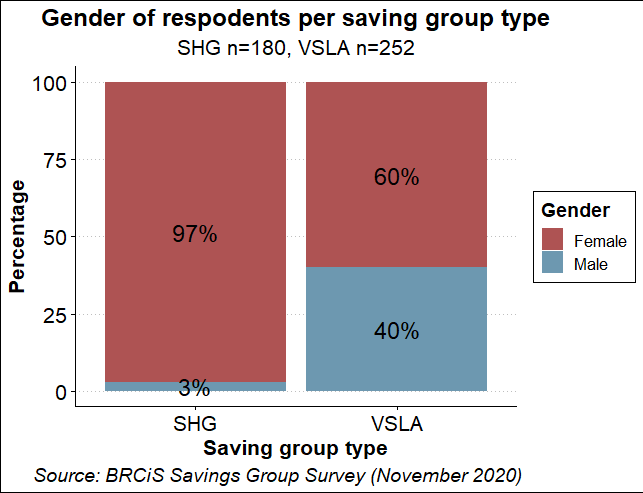 Different approaches to female empowerment

Both savings group modalities seek to enhance female empowerment, but rely on markedly different strategies. SGHs are exclusively operated with female members, while VSLAs have a mixed gender balance with 2 in 5 members being male on average (p XX). In some extreme cases like in Hudur or Elbarde, the groups are predominantly male, posing additional challenges to enhancing female voice and participation.
1
Preliminary insights showed similar results

On average, SHG Members value self-empowerment more, particularly in urban areas, compared to VSLAs. Somewhat surprisingly, still about 80-85% of female VSLAs and SHG Members said that their voice are heard despite the mixed gender balance observed; though results are too early to draw far-reaching conclusions.
2
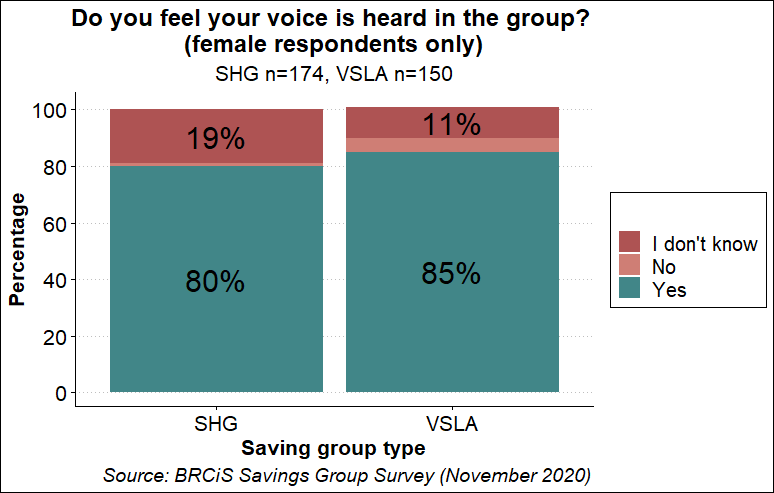 EXECUTIVE SUMMARY
Headlines on Group Performance
8 in 10 SHG participants reported meeting up every week, while VSLAs most typically interact with each other every second week
Both VSLA and SHG groups report to save more during Jilaal, primarily linked to previous good harvest, growing livestock prices but drought conditions could change this picture
As of now, VSLA managed to give out more loans compared to SHGs (52% vs 32%), but members of both groups have high confidence that borrowers will be able to pay back their loans
EXECUTIVE SUMMARY
Headlines on Group Performance
Both savings group modalities seek to enhance female empowerment, but their strategies are markedly different.  SGHs are exclusively operated with female members, while VSLAs have a mixed gender balance with 2 in 5 members being male on average.
In some cases, like in Hudur or Elbarde, the groups are predominantly male, possibly hindering female representation and voice but this should be further explored through KIIs and FGDs
Somewhat surprisingly, still about 80-85% of female VSLAs and SHG Members said that their voice are heard despite the mixed gender balance highlighted earlier
On average, SHG Members value self-empowerment more, particularly in urban areas
Targeting and Group Composition
8 in 10 SHG participants reported meeting up every week, while VSLAs most typically interact with each other every second week
Both VSLA and SHG groups report to save more during Jilaal, primarily linked to previous good harvest, growing livestock prices but drought conditions could change this picture
As of now, VSLA managed to give out more loans compared to SHGs (52% vs 32%), but members of both groups have high confidence that borrowers will be able to pay back their loans
Group Performance
& Loan/Savings Capacity
EXECUTIVE SUMMARY
Headlines on Household Resilience Capacities
About the use of loans, VSLAs tend to invest more into productive assets, while SHG Members prioritise education and health
When asked about the most significant impact of group membership, around half of VSLA respondents didn’t report any impact at the time of the survey, while more than one in five SHGs Members indicated seeing a transformative impact, citing increased income and business activities, education and food access
In line with this finding, SHG reports a significantly higher confidence in their perceived capacity to recover from future shocks compared to VSLAs (52% vs. 37%)
HH-Level Benefits
Community-wide Benefits
Around half of SGH and VSLA groups reported maintaining social funds, which are used to support group members or other vulnerable individuals in times of need and to contribute to community projects
Linked to this, both VSLAs and SHGs seem to be well-embedded in their communities, but VSLA members meet community representatives more often and have more impact on community decision-making (possibly explained by the higher number of males present in the group)
Between 33-40% reports to have engaged in activities that benefitted the wider community, the nature of this assistance should be further unpacked qualitatively
EXECUTIVE SUMMARY
Headlines on Community Resilience Capacities
About the use of loans, VSLAs tend to invest more into productive assets, while SHG Members prioritise education and health
When asked about the most significant impact of group membership, around half of VSLA respondents didn’t report any impact at the time of the survey, while more than one in five SHGs Members indicated seeing a transformative impact, citing increased income and business activities, education and food access
In line with this finding, SHG reports a significantly higher confidence in their perceived capacity to recover from future shocks compared to VSLAs (52% vs. 37%)
HH-Level Benefits
Community-wide Benefits
Around half of SGH and VSLA groups reported maintaining social funds, which are used to support group members or other vulnerable individuals in times of need and to contribute to community projects
Linked to this, both VSLAs and SHGs seem to be well-embedded in their communities, but VSLA members meet community representatives more often and have more impact on community decision-making (possibly explained by the higher number of males present in the group)
Between 33-40% reports to have engaged in activities that benefitted the wider community, the nature of this assistance should be further unpacked qualitatively
Implications
Discuss for the Quality Benchmark Document
Gender balance in savings groups:
Shall there be a recommend ratio?
How are we making sure that male-dominated groups promote female empowerment?
Use of cash injections
Are these given to all group members or only to the most vulnerable in a group?
If only the most vulnerable gets it, how does this affect group dynamics and cohesion? Any negative consequences to mitigate?  Shall we further explore this together?
Capture in the Quarterly Reporting Template
Continue tracking loan defaults and savings rates
Recommend adding: 
Gender ratio of savings groups
Attrition rate
Existence and use of social funds
Community-wide benefits (maybe a Case Study?)
Include in Future Surveys and Interviews
Look at how savings group participation build resilience capacities to shocks
Unpack more how savings groups support other community members
Anything else?
[Speaker Notes: Questions from FCDO:
do we think the different gender dynamics could be influencing how loans are used between the two groups?
do we have both types of groups in some communities? Should we have?
2. Any plans of influencing to improve representation in male dominated groups
Based on the findings, do we expect a possible shift towards one of the approaches (VSLA vs SHG) in future or keep the status quo
Plans on how to combine savings group and IGA - layering with skills-building activities
how we can we use these groups to build community resilience?


Paz: 

sorry I had a power cut and lost connection temporarily. Just wanted to add that we are also seeing SHG impact enhanced when introducing group cash injections to mature groups to develop business loan revolving funds and when SHG groups federate to mutualise their capital, increasing their capacity to provide loans to women which are otherwise excluded from formal and often informal microfinance services 
Based on the findings, do we expect a possible shift towards one of the approaches (VSLA vs SHG) in future or keep the status quo
Plans on how to combine savings group and IGA - layering with skills-building activities
how we can we use these groups to build community resilience?]
Strategic Questions from FCDO
Do we think the different gender dynamics could be influencing how loans are used between the two groups?
Do we have both types of groups in some communities? Should we have?
Any plans of influencing to improve representation in male dominated groups (for AHH?)
Based on the findings, do we expect a possible shift towards one of the approaches (VSLA vs SHG) in future or keep the status quo
Plans on how to combine savings group and IGA - layering with skills-building activities
how we can we use these groups to build community resilience?
CONTENTS
Review of Evidence 
Intervention Details
Survey Findings
Review of Evidence
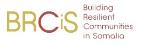 Growing body of evidence on the positive impacts of SHG and VSLA on resilience and food security
Six Strategic Insights Based on Latest Global Knowledge
Strong evidence on the effect on business outcomes and female empowerment; though, programme design matters to a great extent
Both VSLA and SHGs were found to be continuing after NGO facilitation ended
1
4
Improvement in food security and resilience to shocks through increased profits and assets building - but depends on the context
5
The impacts are shown over the first 3-5 of years of group membership
2
Impacts on education and health spending are less clear and somewhat more common for SHGs compared to VSLAs
Greater sustainability results if groups are larger with a flexible mandate and processes and when linked to financial services
6
3
Highlighted findings were adopted based on a 2016 review of 18 studies covering academic articles and reports in the grey literature. Source at this link.
Review of Evidence
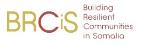 In contrast, studies applying rigorous methodologies showed more modest and context-specific results
Research using Randomized Control Trials (RCT) identified more modest positive impacts
Review of Evidence
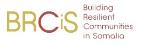 The state of evidence on saving groups in Somalia is still nascent
Most evaluations are qualitative in nature, rarely backed up with rigorous operational data
CONTENTS
Review of Evidence 
Intervention Details
Survey Findings
Intervention Details
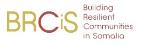 BRCiS pilots two common savings groups modalities with ~ 2,500 participants in Phase 2 (2019-2022)
VSLAs
Distinct characteristics
Commonalities
- Community-based savings-led microfinance 
- Regular meetings with pre-agreed contributions
- Economic and female empowerment
- Open to both genders (15-25)
-  Members need to buy at least 1 share and upto 5 shares at every meeting
-  Annual sharouts of cash or when participants need it
-  Individual loans
-   New members can join at the end of each cycle
- Social fund site aside
Distinct characteristics
SHGs
- Women only (10-20)
-  Contribution at every meeting
- No annual share-out but occasional dividend to members
-  Individual and group loans
- where possible, linked to formal banking institution
Intervention Details
Exploratory survey with the first cohort of SHGs and VSLAs to learn more about group performance in different livelihoods settings
Main Survey Parameters
Phone survey six months after graduation between 9/11 & 17/11 with a sample of 432 respondents
Involving 3 Members CWW, IRC & AHH with 180, 55 and 197 respondents, respectively, in 14 districts
About 60% are VSLA participant
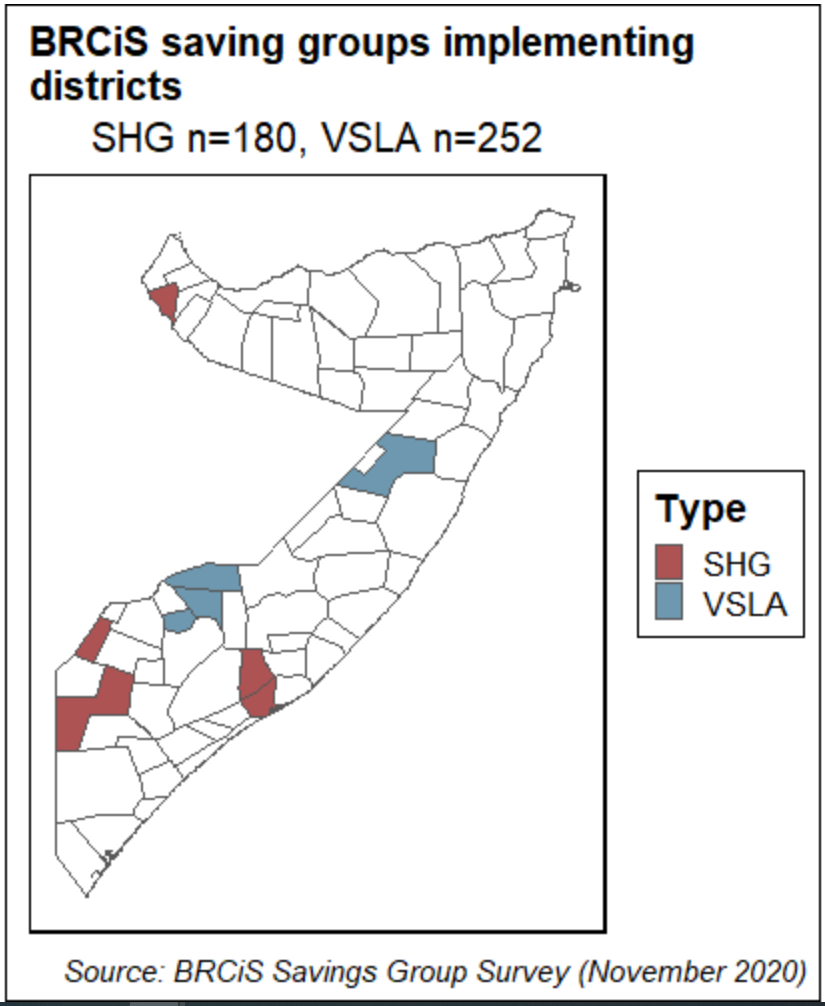 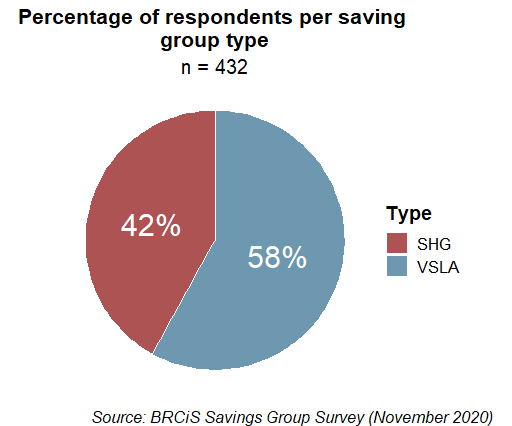 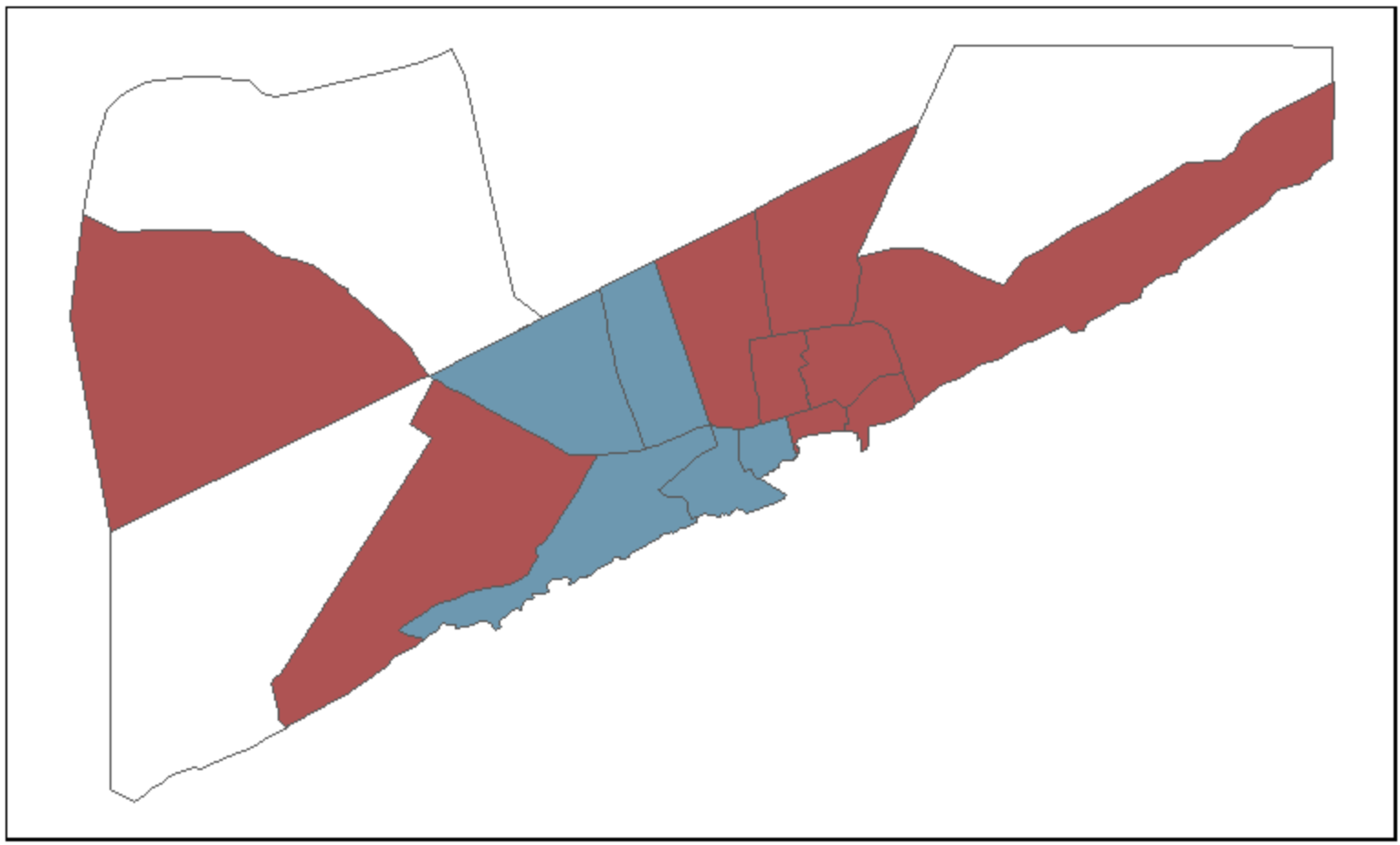 [Speaker Notes: Pie chart by ggplot, insert the source within the visual as a caption, applicable to all visuals, always highlight date in the caption and number of observation (n = 432) should be in title or the subtitle.]
Intervention Details
SHGs and VSLAs are piloted across three dominant livelihoods contexts
The first cohort included agro-pastoral, urban and pastoral communities
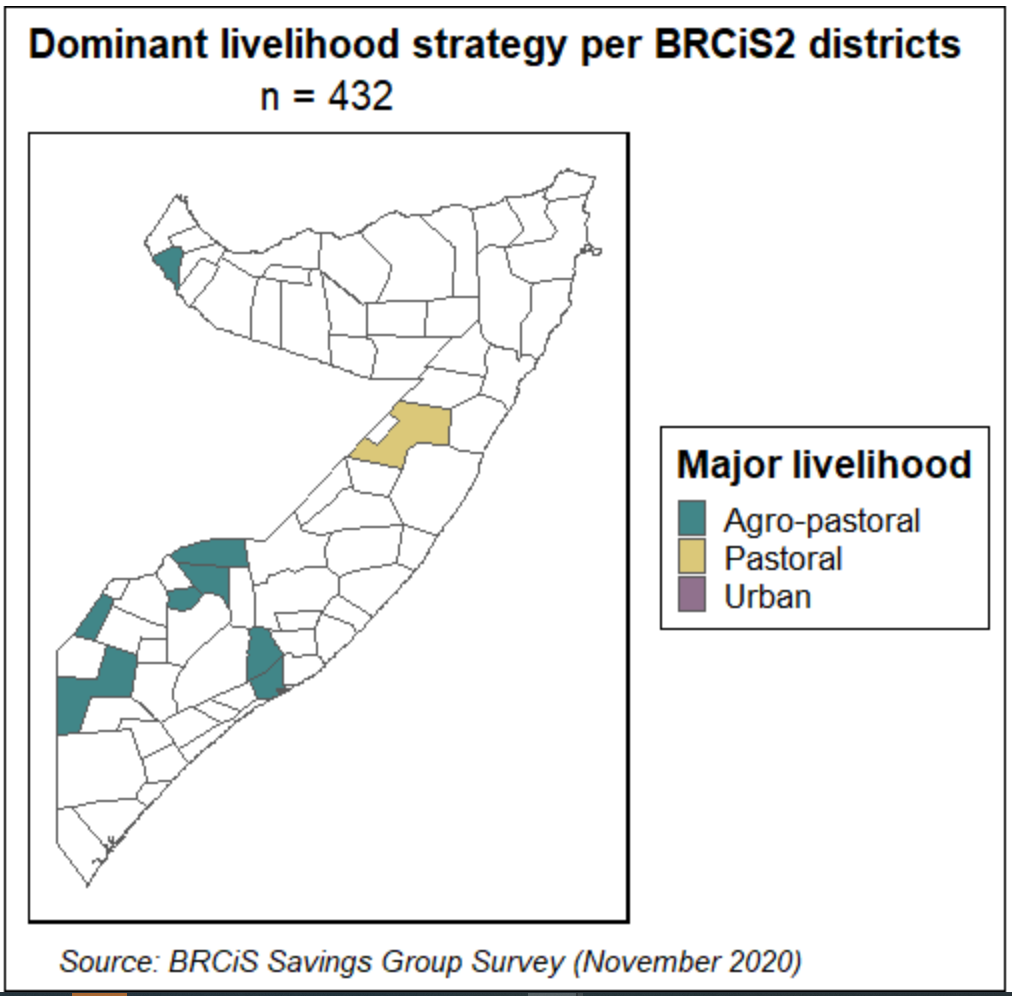 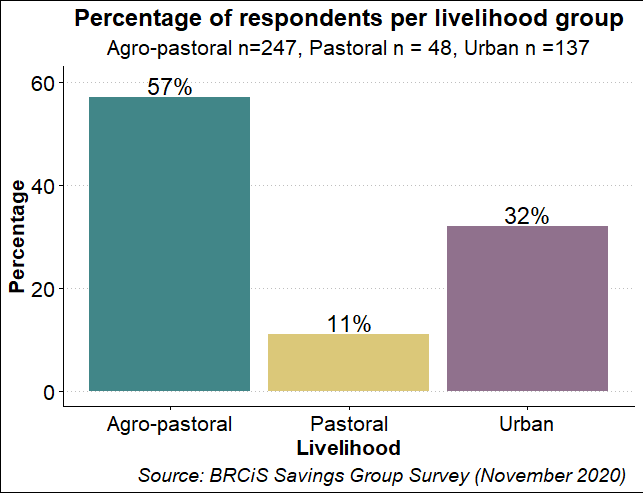 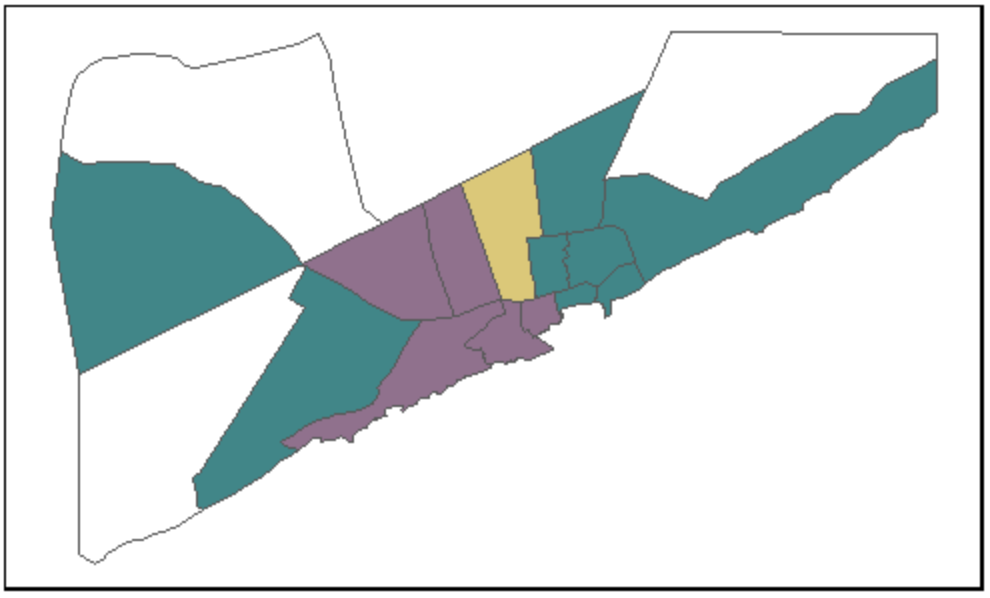 CONTENTS
Review of Evidence 
Intervention Details
Survey Findings
Targeting and Demographics
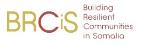 Clear differences in gender balance between VSLAs and SHGs
Groups in Hudur and Elbarde overwhelmingly male with implications to female empowerment efforts
SHGs are almost exclusively implemented with females, while VSLAs are more balanced
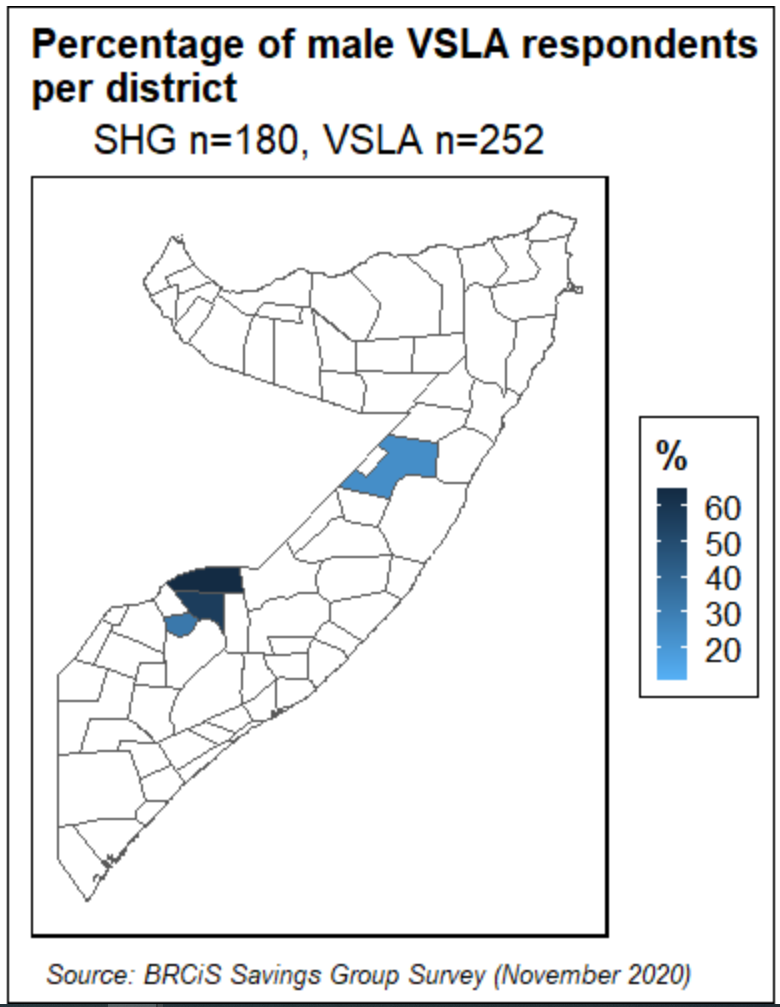 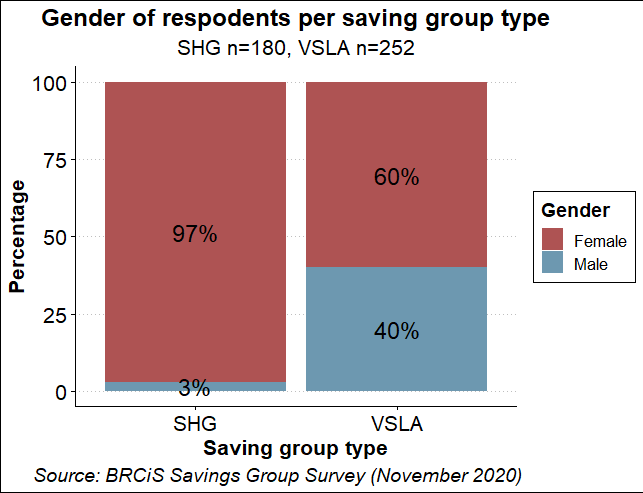 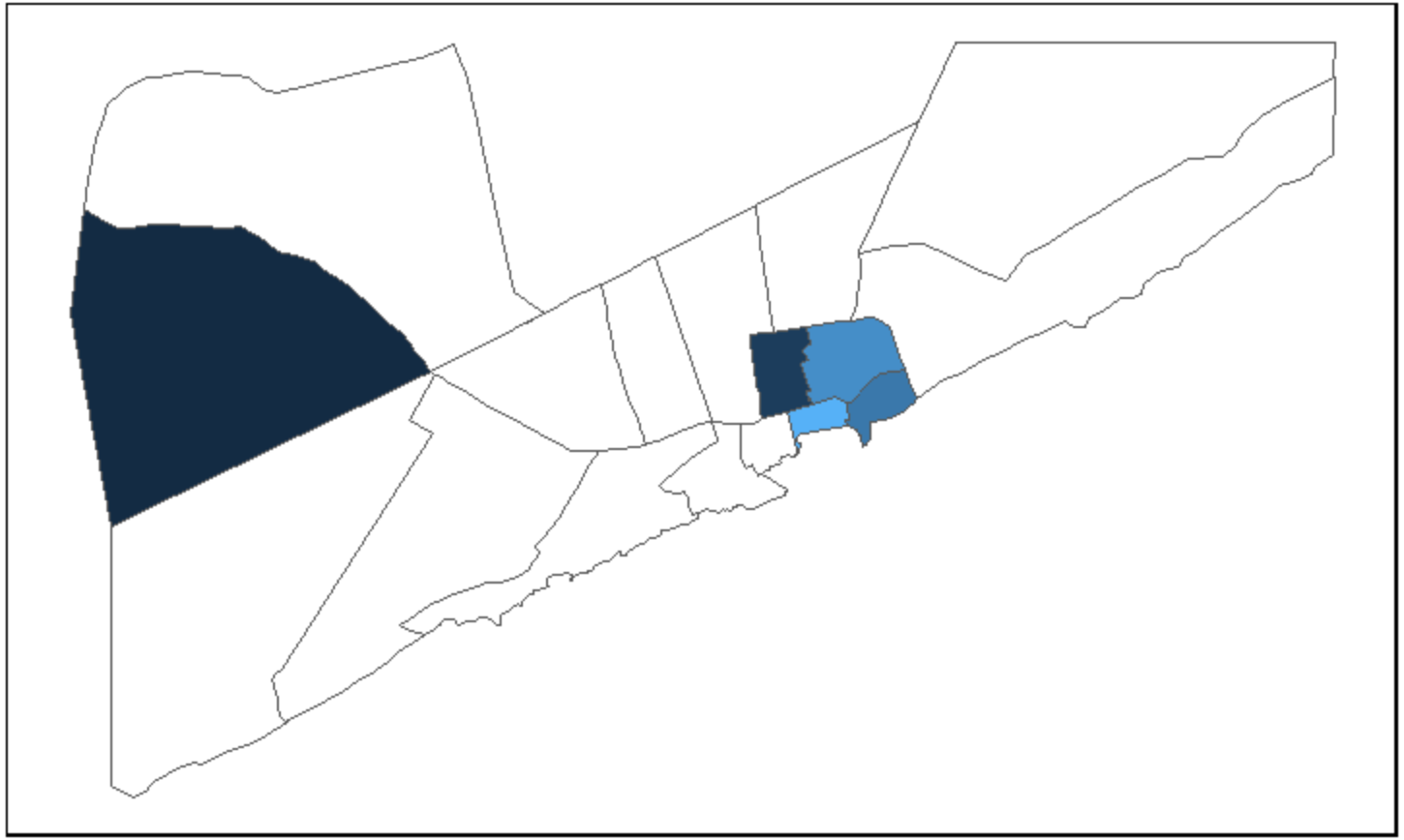 Targeting and Demographics
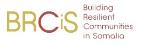 Cash injections are more common among SHGs, and primarily applied to enable the participation of vulnerable community members
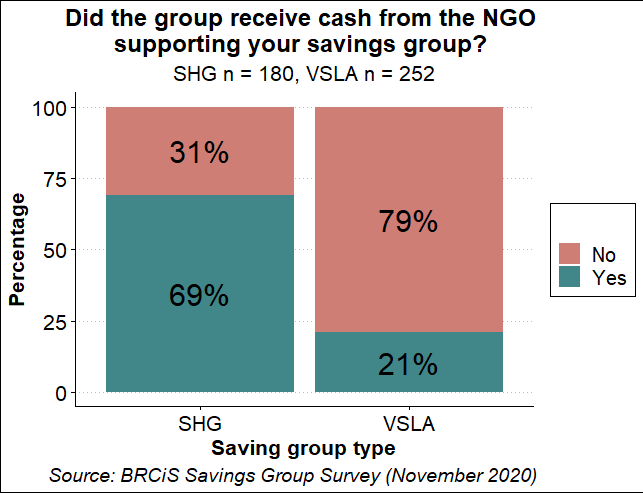 [Speaker Notes: Revise caption]
Targeting and Demographics
SHG and VSLS Members share similar demographic characteristics
About one third with no education
The average HH size is around 9 both for VSLA and SHG
The av. age is 36 with younger members in urban areas
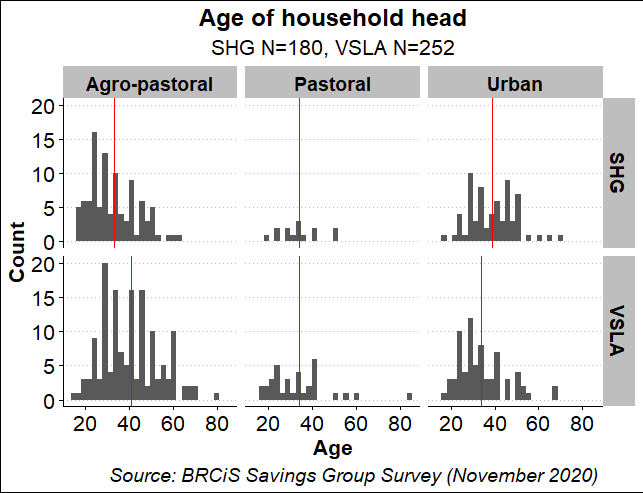 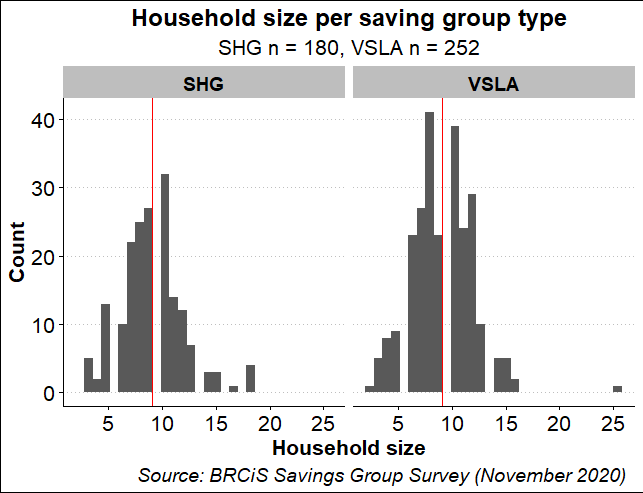 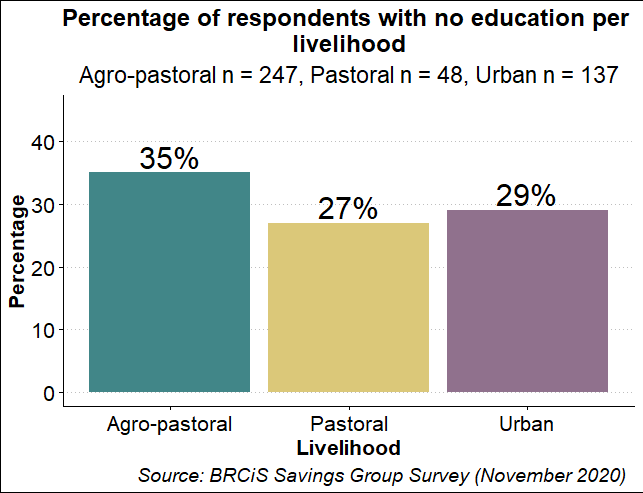 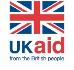 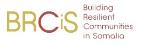 Targeting and Demographics
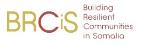 Clear link between expenditure patterns and livelihoods
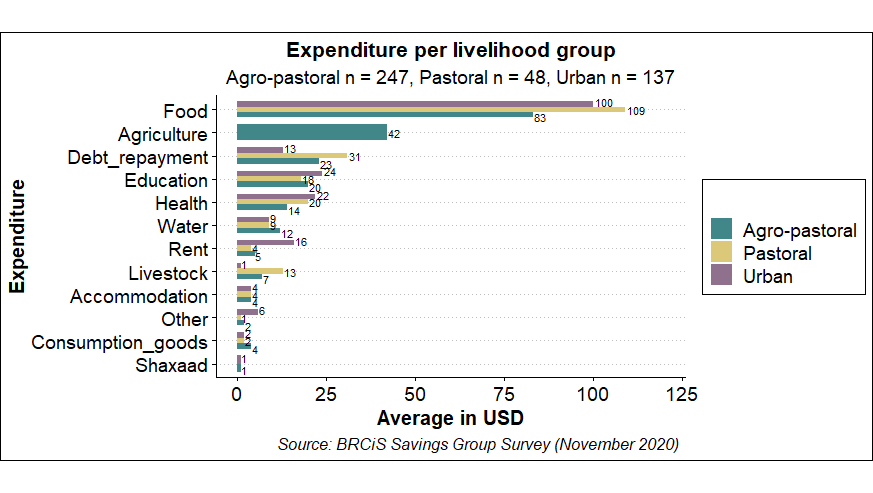 Urban households spend more on health and education and have larger expenses on rent
Rural residents have larger debts and invest more into agriculture and livestock
[Speaker Notes: Lollipop chart]
Impacts of C-19
Marked impacts on urban livelihoods in June, primarily caused by movement restrictions
Three ways C19 affected the livelihoods and food security of savings groups:

1 Limited opportunities to engage in daily casual work

2 Small businesses affected by lack of purchasing power and movement restrictions (tea selling on the side of the road)

3 Intensified use of negative coping mechanisms (reducing the # of meals, portion sizes, selling household assets, sending children off to work became common)
Based on 12 FGDs in CWW SHG areas in June 2020
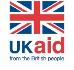 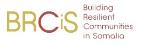 Impacts of C-19
C19 had direct impacts on group performance and dynamics
Main ways negative impacts manifested include

1  Less frequent interactions and meetings and with fewer participants 

2 Intensified fear of not being able to pay back the requested loan

3 Increased number of borrowing requests to support basic needs, compromising the group’s ability to invest in IGA

4 Reduced group cohesion and sense of belonging
Request interview notes from CWW and insert supporting quotes from FGD participants

Discuss with CWW whether the impacts were felt more in urban areas or in rural locations as well
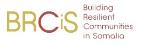 Based on 12 FGDs in CWW SHG areas in June 2020
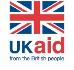 Household-level benefits
Participants of SGHs value self-empowerment more than in VSLAs
This reasoning was much more common in urban areas
Empowerment propelled about one third of SHGs to join the group
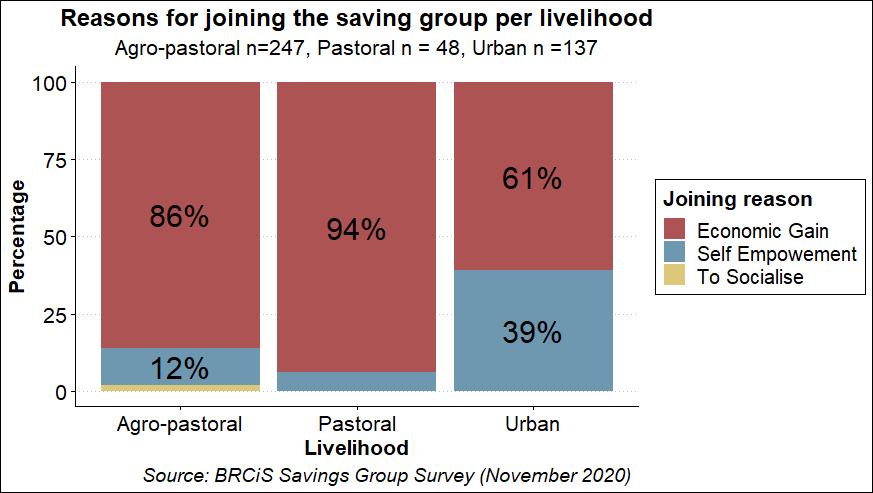 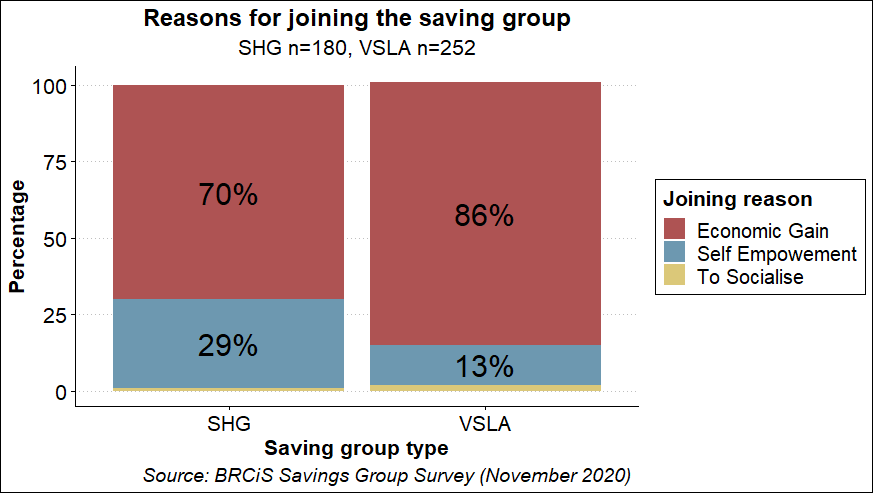 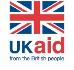 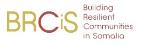 [Speaker Notes: Insert caption directly in the visuals]
Female empowerment
However, when looking at the perception of female members, both VSLAs and SHGs seem to perform well
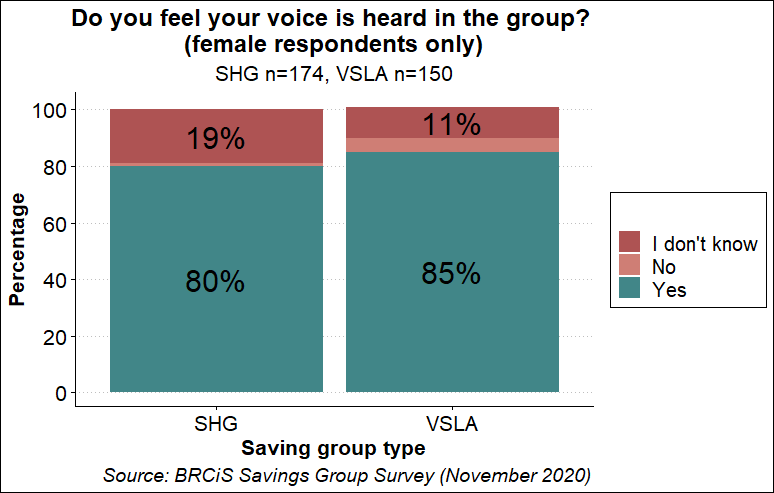 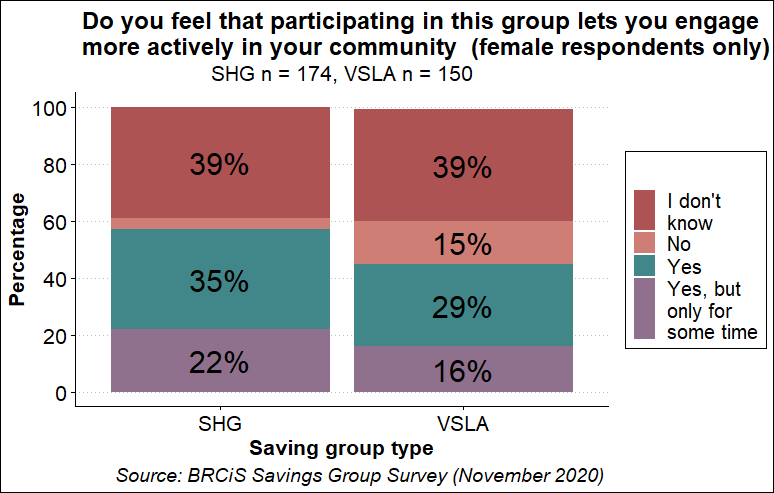 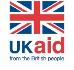 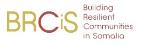 [Speaker Notes: Insert caption into the visual]
Group Performance
SHGs meet more frequently on average, when the C19 situations allows
But a small share of VSLA also gather weekly
8 in 10 SHG participants reported meeting up every week
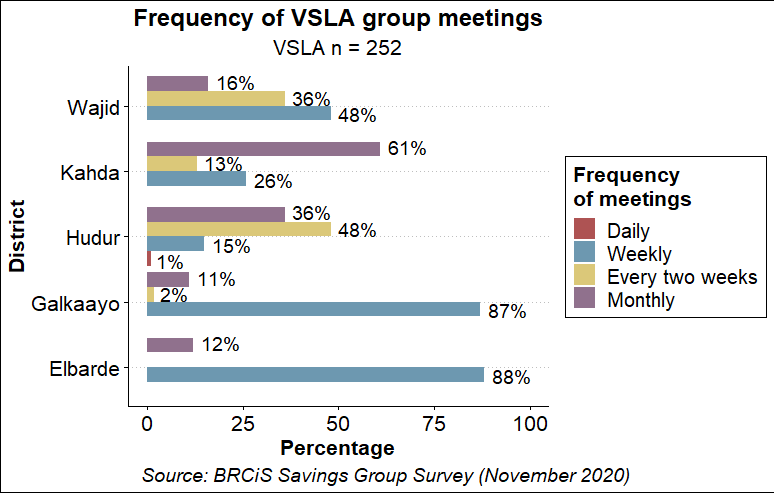 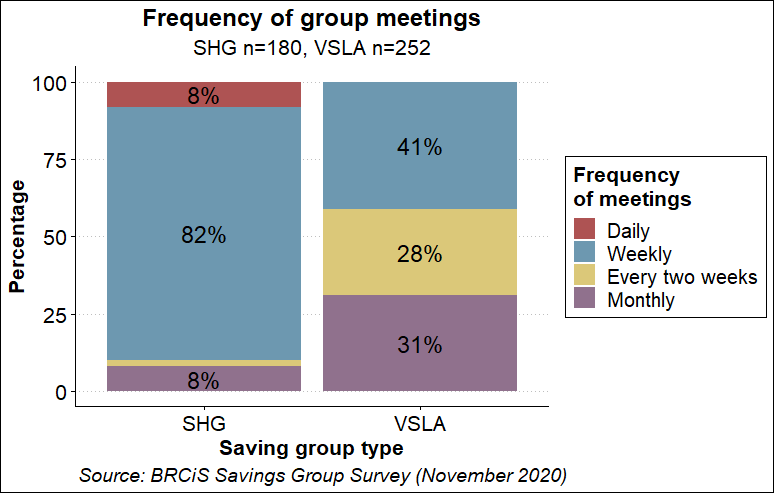 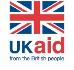 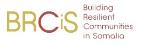 Household-level benefits
More capacity to save in Jilaal with less savings made during Deyr (findings need further unpacking)
One in ten indicated to save more Jilaal
Deyr is commonly cited as the time of the year when members report saving less
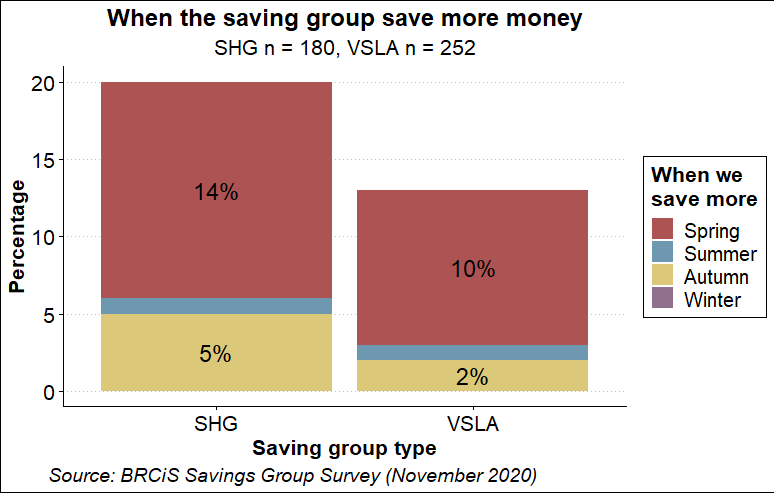 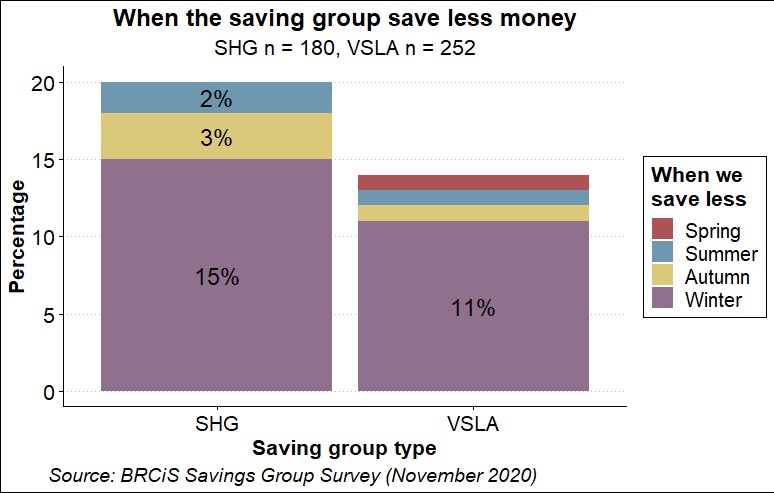 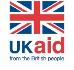 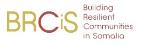 Household-level benefits
Increased savings capacity are primarily linked to increased income
Other factors influencing savings capacities involve stable food prices, good harvest, increasing livestock prices, market access and limited shock exposure
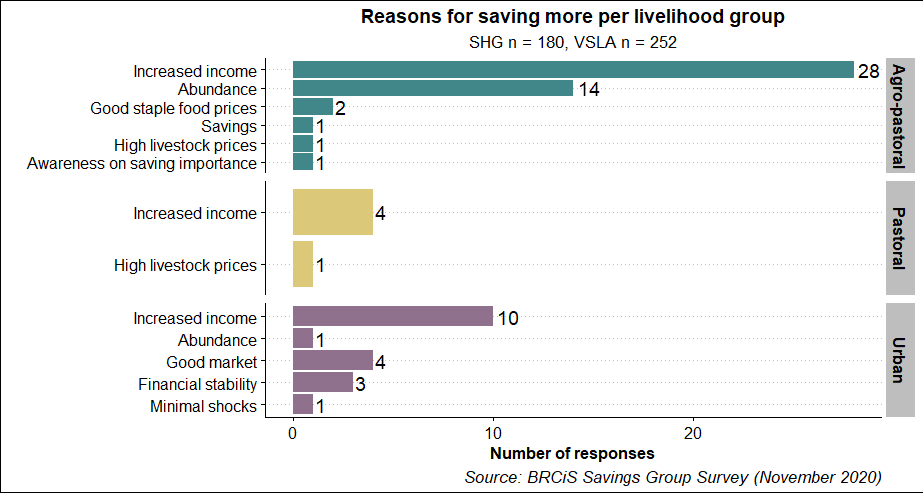 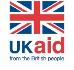 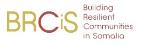 Household-level benefits
Reduced productivity caused by environment factors is one of the primary reasons for decreased savings capacities
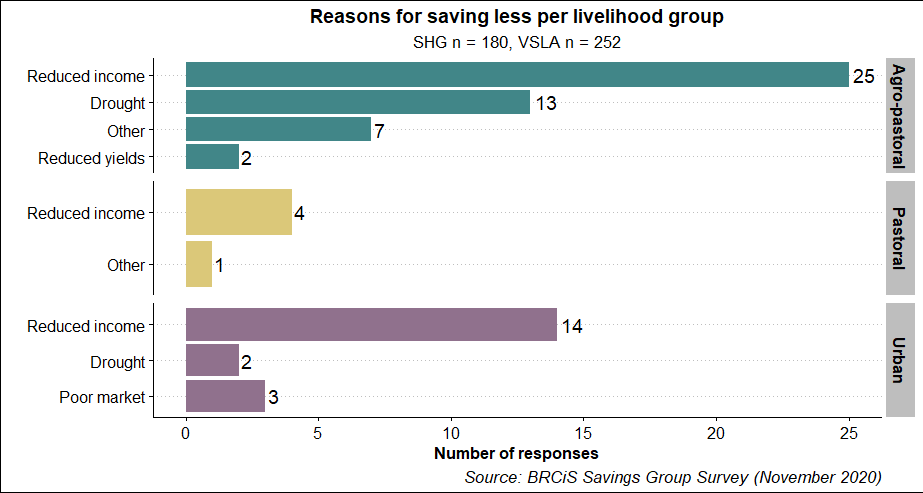 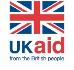 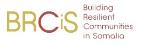 Household-level benefits
VSLAs tend to give out more loans to its Members
Group loans are more prevalent in rural areas
More than half of VSLA respondents said their group gave out loans
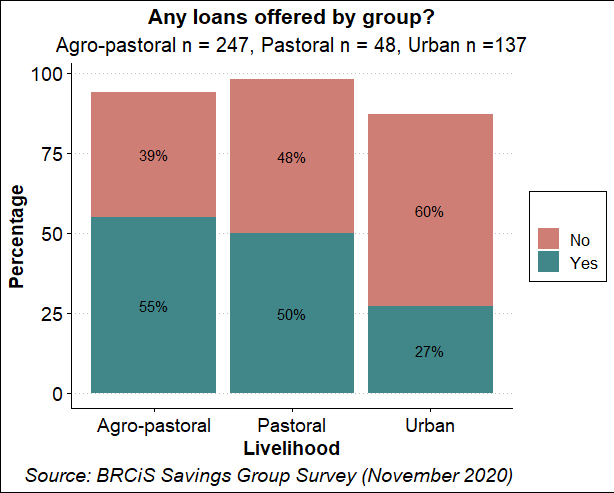 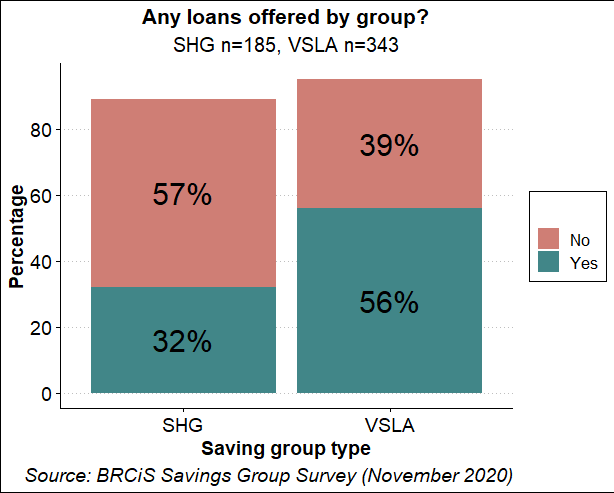 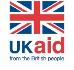 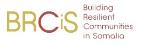 Household-level benefits
There is some significant variation across  districts.
Any loans offered by group?
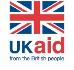 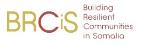 Household-level benefits
The majority of VSLA and SGH have high confidence that the borrowers will be able to pay back their loans to the group
Though, some regional variations exists
No variations between VSLAs and SHGs in group members’ confidence in others
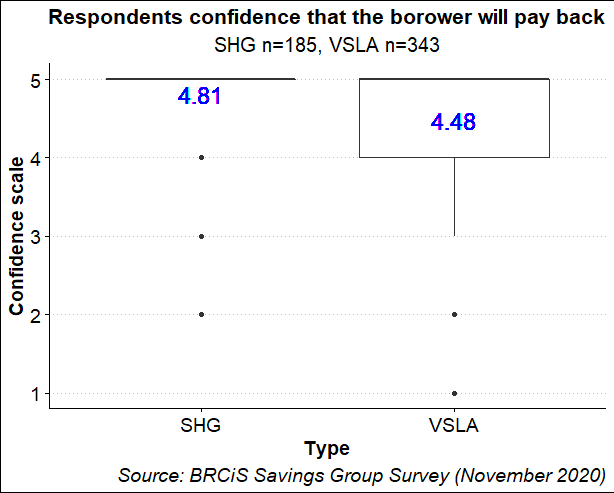 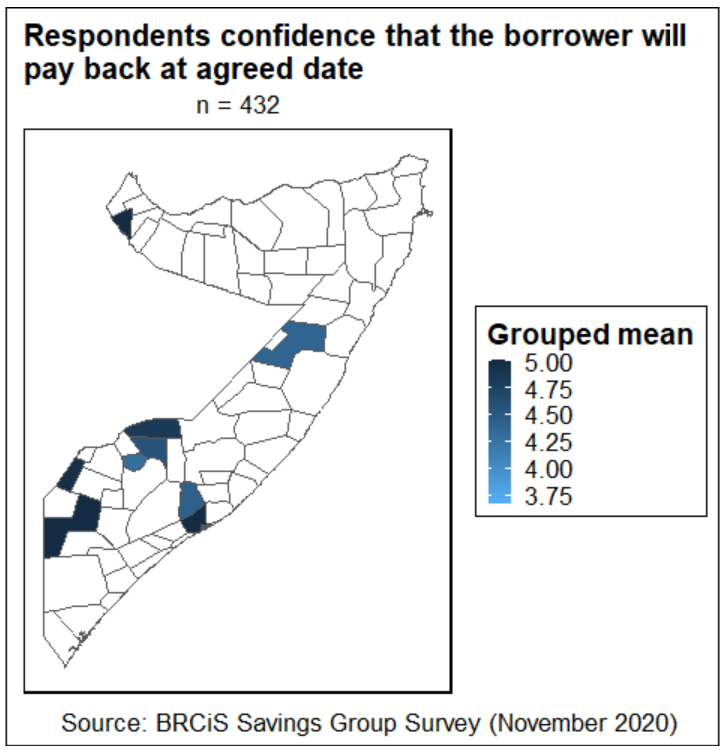 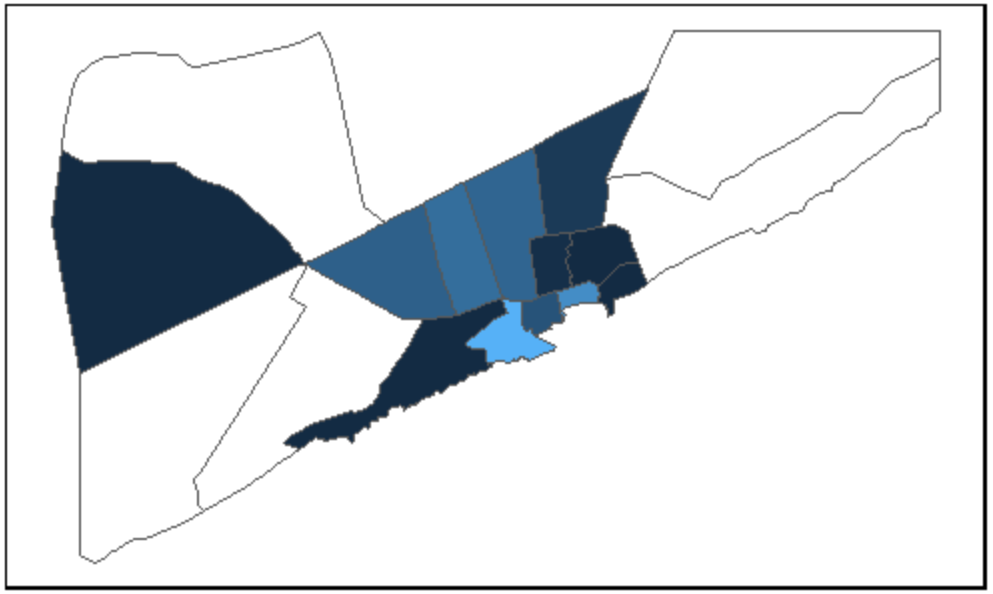 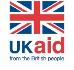 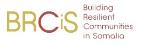 Household-level benefits
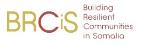 VSLA participants tend to invest more into productive assets, while SHG focus more on human capital
More than twice as much VSLA Members invest into productive assets, while SHGs focus more on health and education investments
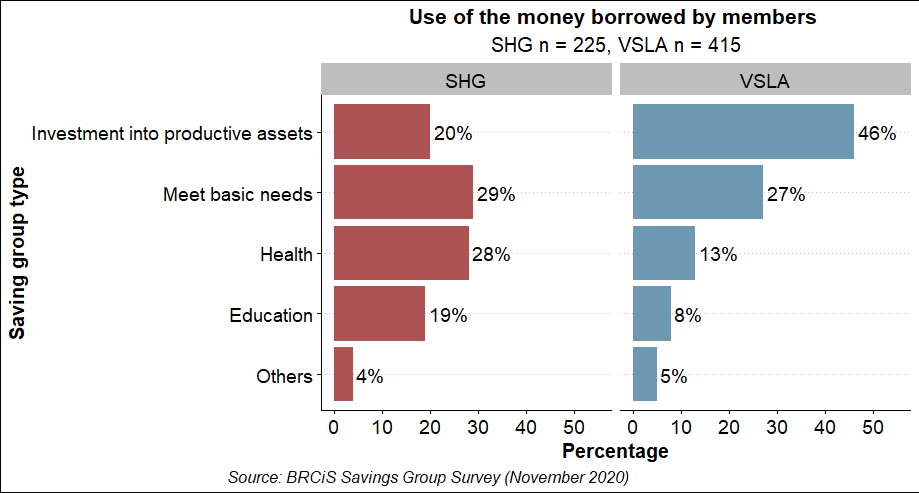 [Speaker Notes: Meet basic needs: buy clothing, buy food, shelter
Education: shool fees
Health: medical fee
Investment into productive assets: buy farm inputs, buy livestock, invest into small business
Other: all remaining]
Household-level benefits
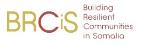 Most significant changes linked to group membership are increased income, access to education, community cohesion and self-reliance
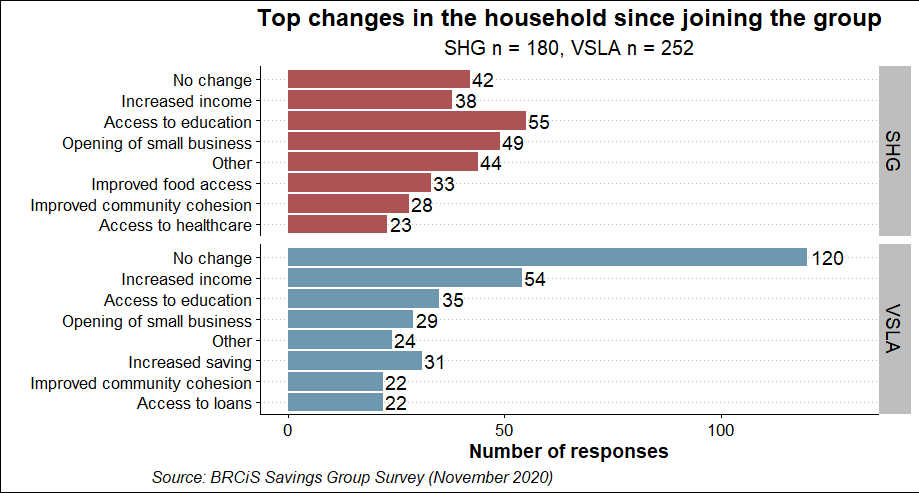 More than one in five SHG Members reports seeing a significant impact already, primarily on income, business activity, education and food access
Around half of VSLA respondents didn’t report any impact at the time of the survey. Those who do so, most commonly cited increased income, education and savings
Household-level benefits
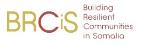 The vast majority of VSLAs and SHGs did not report any major fears
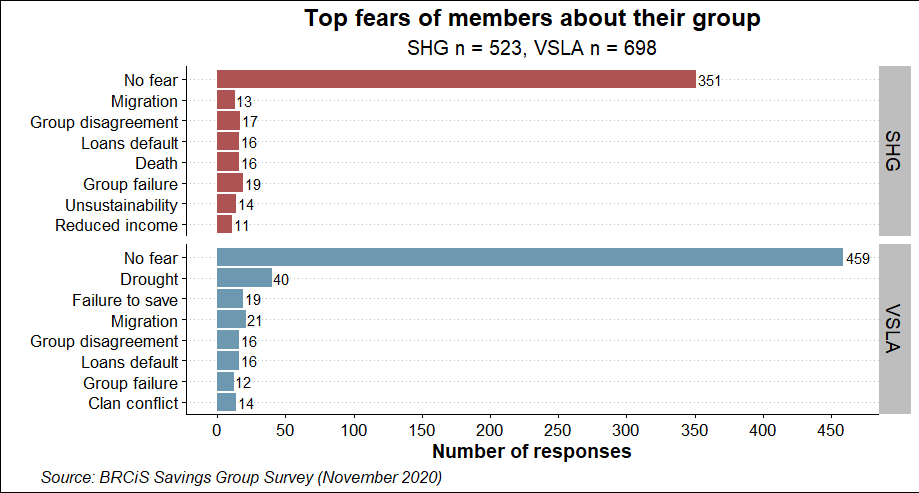 Household Resilience
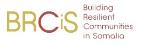 SHGs report higher confidence in their capacities to recover from shocks
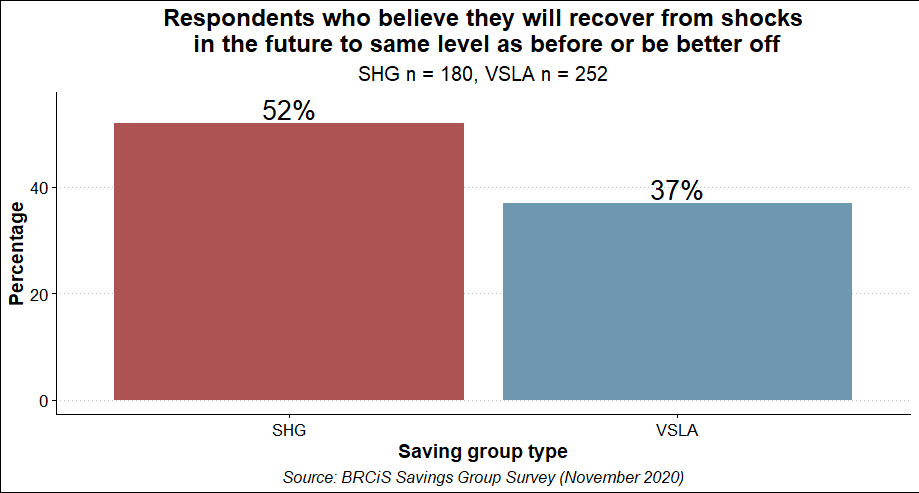 [Speaker Notes: Highlight percentages only, add action and add color]
Household-level benefits
Both SHGs and VSLAs maintain social fund contributions
Primarily to support others in times of need and to contribute to community projects
About half of them manages to put money aside
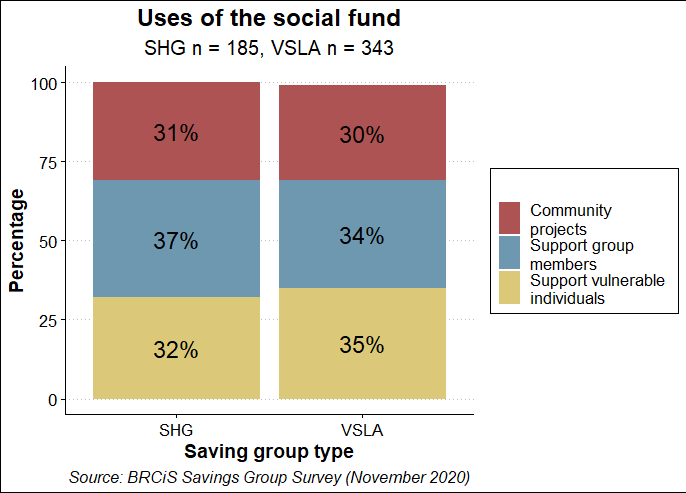 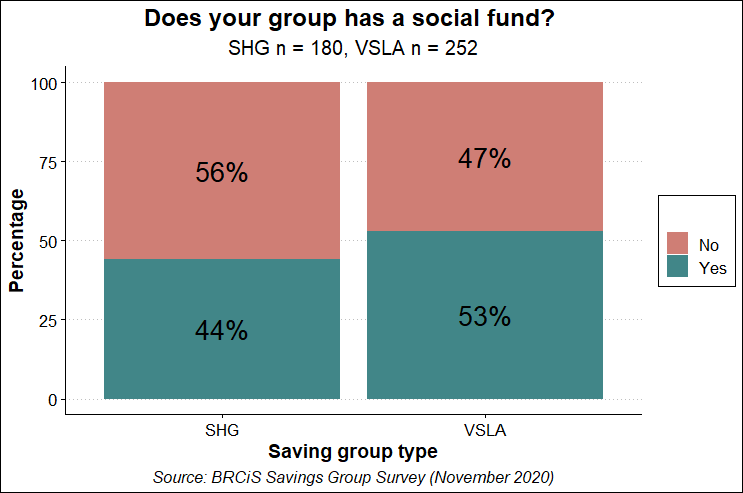 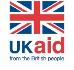 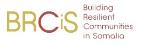 [Speaker Notes: Revise caption]
Community-wide benefits
Both VSLA and SHGs are well-embedded in their communities
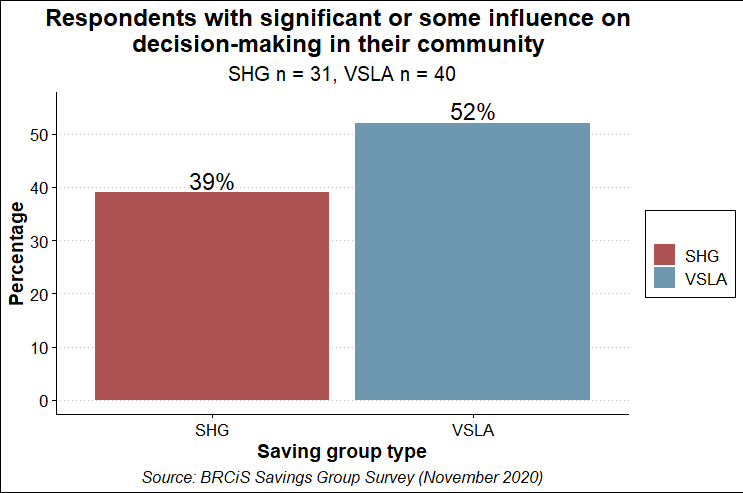 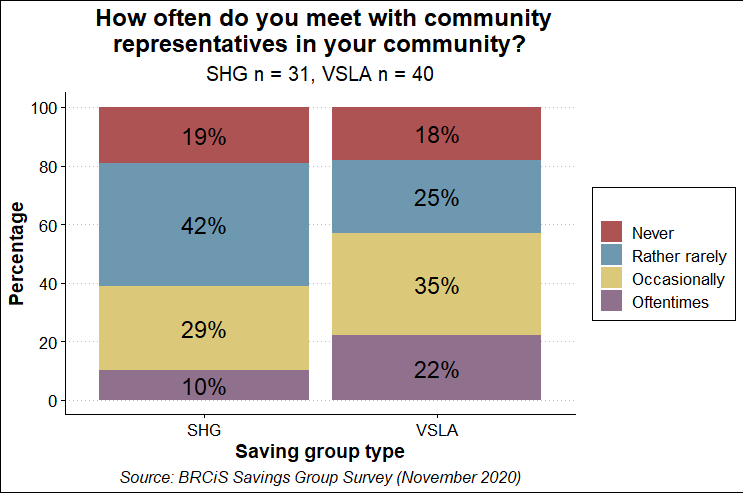 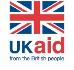 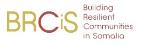 [Speaker Notes: Add caption, keep % only and add color]
Community-wide benefits
Both of them engage in activities which benefit the wider community
Interestingly, VSLA group members report to do so slight more often
Insight on forms of assistance provided
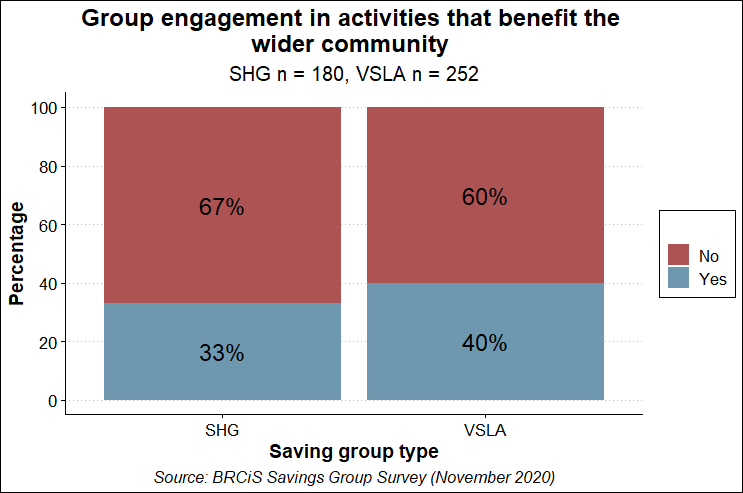 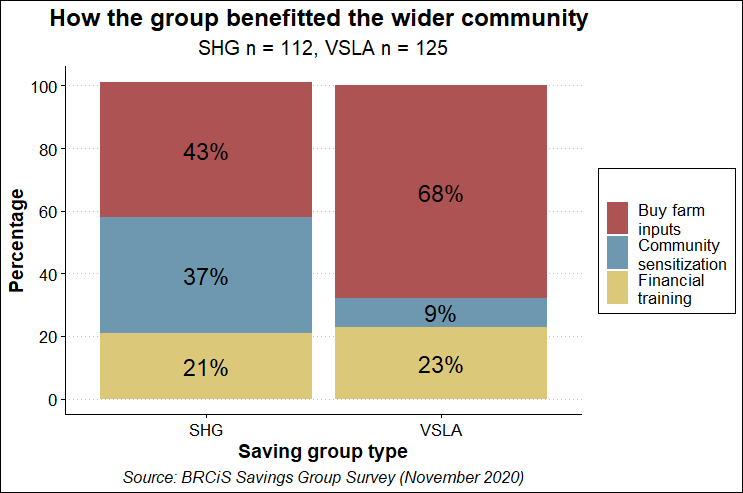 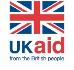 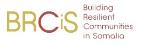 [Speaker Notes: Add caption and revise legend to make it more readable]